Bienvenue 
à l’IUT de Besançon-Vesoul
Présentation à destination des professeurs STI2D – jeudi 15 janvier 2015
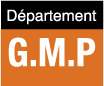 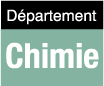 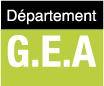 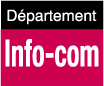 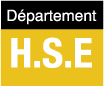 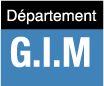 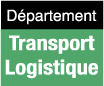 Académie de Besançon
25 spécialités DUT
250 spécialités de licences professionnelles (nouvelles appellations)
113 IUT en France 
130 000 étudiants
2
les missions des IUT
Formation initiale avec accueil de publics diversifiés
Formation continue et apprentissage
Recherche appliquée et transfert technologique
Diffusion de la culture technologique en tant que support de la pédagogie et moteur de la démarche scientifique
Ouverture internationale
Participation à l’aménagement du territoire
Qu’est-ce qu’un DUT ?
 Une formation professionnalisante en 2 ans accessible après le baccalauréat ou équivalent.

  Il prépare aux fonctions d’encadrement technique et professionnel dans certains secteurs de la production, de la recherche appliquée et des services.
 
 Le recrutement est sélectif (sur dossier, parfois entretien).
 
 Il permet une poursuite d’études qui n’est pas automatique mais soumise à une sélection.
4
[Speaker Notes: Termes repris sur le site du MEN pour présenter le DUT]
Organisation de la formation
Elle est répartie sur 60 semaines avec des cours magistraux, des travaux dirigés  et des travaux pratiques à raison de 30 à 35 heures par semaine (présence obligatoire)
		1800 heures pour les spécialités industrielles 
		1620 heures pour les spécialités tertiaires
   		+ 300 heures de projet tuteuré
	    	+ 10 semaines de stage au moins
  L’enseignement est structuré en semestres avec délivrance de 30 crédits européens (points ECTS) par semestre et les unités d’enseignement sont capitalisables

  Chaque département d’IUT peut adapter 10 à 20 % du volume global de la formation aux spécificités de son environnement économique
5
[Speaker Notes: Arrêté du 3 août 2005 : paru au JO du 13 août 2005.]
Programmes Pédagogiques Nationaux
Le D.U.T. adopte une organisation des études décritedans les programmes pédagogiques nationaux (P.P.N.).

 Les P.P.N. précisent :
les objectifs de la formation
les horaires
les coefficients
les modalités pédagogiques
les modalités de contrôles de connaissances et des aptitudes
Programmes Pédagogiques Nationaux
L'ensemble des P.P.N. des 24 spécialités de D.U.T a été rénové en 2013.
Ces P.P.N. ont été conçus afin de permettre d’adapter les formations de D.U.T. aux conséquences induites par la réforme du lycée.
Le schéma des nouveaux P.P.N. s’appuie sur :
le projet personnel et professionnel de l'étudiant 
élément commun à l'ensemble des spécialités,
travail de fond qui doit permettre à l'étudiant de s’approprier les métiers de la spécialité
la présence d’un référentiel d’activités et de compétences,
la description du référentiel complet de la formation lequel est ensuite décliné en fiches modules.
Programmes Pédagogiques Nationaux
Ces nouveaux P.P.N. sont guidés par plusieurs principes pédagogiques innovants et placés au cœur de la vocation professionnelle du D.U.T. :
Importance de la pédagogie par la technologie ;
Positionnement du projet personnel et professionnel de l’étudiant ;
Projets tuteurés et stages ;
Prise en compte des enjeux actuels de l’économie (entreprenariat, normalisation, intelligence économique, etc.).

Connaissances, compétences, mise en pratique.
Programmes Pédagogiques Nationaux
Le Projet Personnel et Professionnel de l’étudiant (PPP)
Le P.P.P. élément structurant du DUT
Des parcours différenciés au semestre 4
Semestre 1
Semestre 2
Semestre 3
Insertion
immédiate
Licence
pro
Autres études pro
Semestre 4
Découverte métiers et démarche de projet
Construction formalisation du projet  et capacité à l’argumenter
Retour sur expérience vécue en stage
- Projet de licence
- Différence entre    des postes de niveau II    et de niveau III
Choix d’un itinéraire :
insertion pro. directe
- licences professionnelles- autres poursuites d’études
Préparation du parcours de sortie
- Consolidation des connaissances     théoriques
- Exploitation des différents débouchés
Vécu d’une expérience pro.  
Préparation de l’après DUT
Délivrance du diplôme
Sur la base d’un contrôle continu

Attribution de 120 crédits (ECTS) soit 30 par semestrevalidé

Le semestre est acquis de droit si :
moyenne générale 10/20 
moyenne aux unités d’enseignement 8/20

Une compensation est prévue entre 2 semestres

Possibilité de redoubler 2 semestres au plus
11
Le devenir des diplômés de l’IUT
Le devenir des diplômés de l’IUT
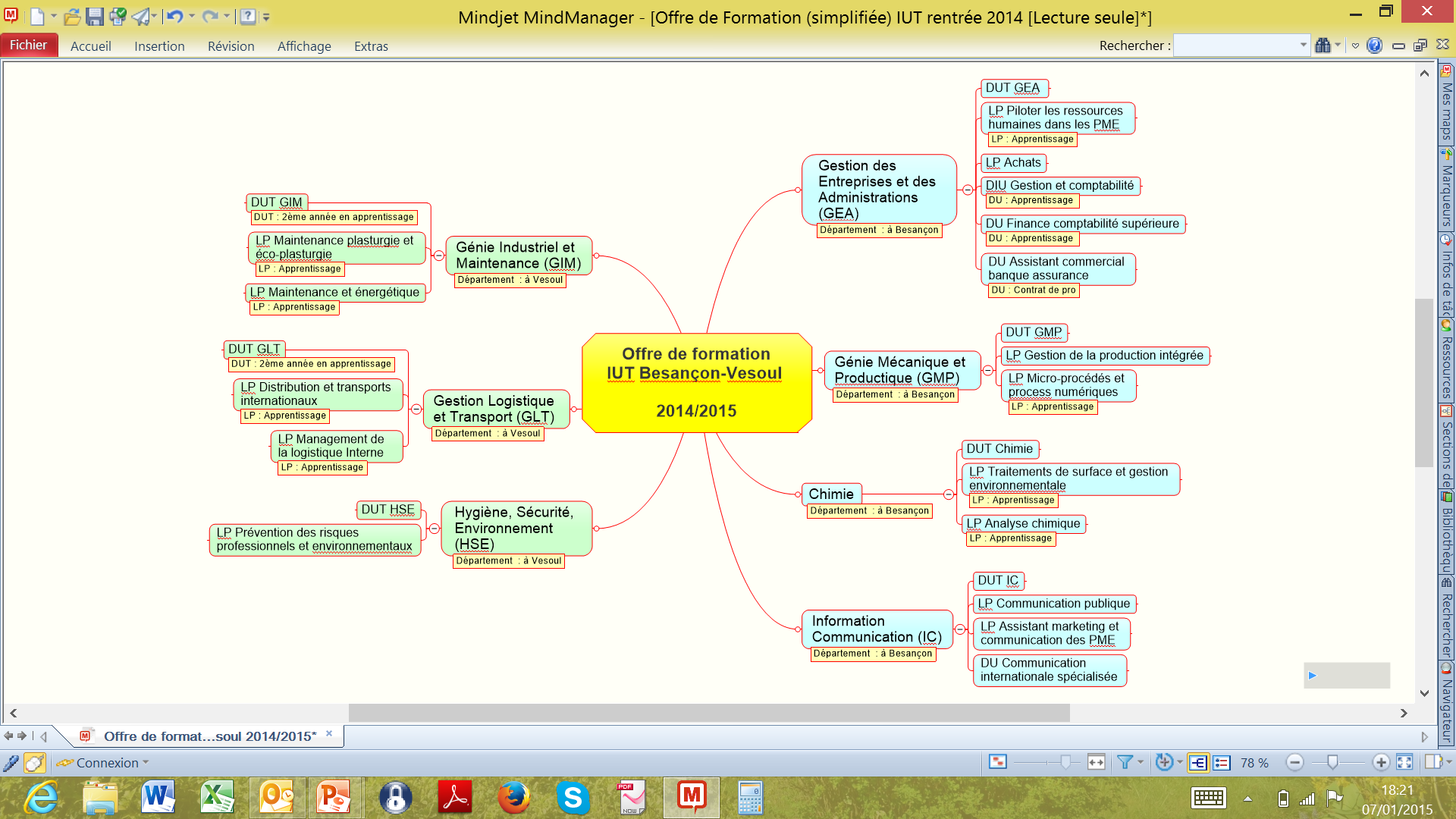